SOLOM COA MILANOCORSO CONTRATTUALISTICA PUBBLICA 2023


Le forme soggettive di partecipazione

14 settembre 2023
Avv. Franco Coccoli
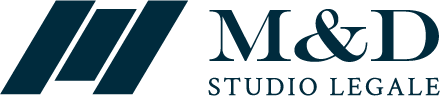 DEFINIZIONE DI OPERATORE ECONOMICO – ALLEGATO I.1 DEL D.LGS 36/2023 (art. 1, lett. l)

Qualsiasi persona o ente, anche senza scopo di lucro, che, a prescindere dalla forma giuridica e dalla natura pubblica o privata, può offrire sul mercato, in forza del diritto nazionale, prestazioni di lavori, servizi o forniture corrispondenti a quelli oggetto della procedura di evidenza pubblica.
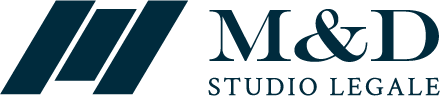 La disciplina comunitaria sugli operatori economici

La Direttiva 2014/24/UE (considerando 14) prevede che la nozione di «operatori economici» dovrebbe essere interpretata in senso ampio, in modo da comprendere qualunque persona e/o ente che offre sul mercato la realizzazione di lavori, la fornitura di prodotti o la prestazione di servizi, a prescindere dalla forma giuridica nel quadro della quale ha scelto di operare. Pertanto imprese, succursali, filiali, partenariati, società cooperative, società a responsabilità limitata, università pubbliche o private e altre forme di enti diverse dalle persone fisiche dovrebbero rientrare nella nozione di operatore economico, indipendentemente dal fatto che siano «persone giuridiche» o meno in ogni circostanza.
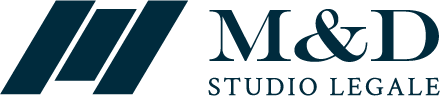 L’art. 19 della Direttiva dispone che “Gli operatori economici che, in base alla normativa dello Stato membro nel quale sono stabiliti, sono autorizzati a fornire la prestazione di cui trattasi, non possono essere respinti soltanto per il fatto che, secondo la normativa dello Stato membro nel quale è aggiudicato l’appalto, essi avrebbero dovuto essere persone fisiche o persone giuridiche.”
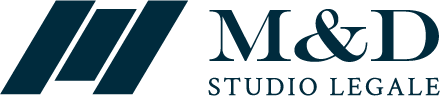 La giurisprudenza

Consiglio di Stato, Sez. v, n. 2734/2023

La stazione appaltante non può negare ad un operatore economico mediante le previsioni della lex specialis di partecipare a una procedura di aggiudicazione perché sprovvisto di un requisito legato alla forma giuridica di costituzione, se quel medesimo operatore in forza del diritto nazionale è abilitato a svolgere e offrire sul mercato il servizio messo a gara, senza vincoli di forma giuridica.
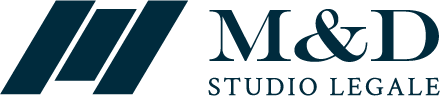 DISCIPLINA DELLE QUOTE DEI COMPONENTI DEL RAGGRUPPAMENTO AI FINI DELLA QUALIFICAZIONE ED ESECUZIONE DEL CONTRATTO E CONSEGUENTE RESPONSABILITA’ NEL D.LGS. 36/2023

Novità rispetto al D.Lgs. 50/2016

- è stata eliminata la disposizione normativa che obbligava la mandataria al possesso dei requisiti ed all’esecuzione delle prestazioni in misura maggioritaria (art. 83, c. 8. D.Lgs. 50/2016), ferma restando la necessità che l’esecutore sia in possesso dei requisiti prescritti per la prestazione che si impegna a realizzare;
- non è più prevista la distinzione tra raggruppamenti di tipo orizzontale e raggruppamenti di tipo verticale (art. 48, c. 1,2,6, 7bis D.Lgs. 50/2016)
- è prevista una responsabilità solidale generalizzata e senza distinzioni
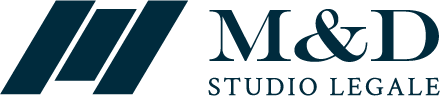 La giurisprudenza comunitaria

Corte di Giustizia UE, sentenza 28 aprile 2022 (C-642/2020)

- l’art. 63 della Direttiva 2014/24/UE osta ad una disciplina nazionale secondo la quale l’impresa mandataria di un raggruppamento di operatori economici partecipante a una procedura di aggiudicazione di un appalto pubblico deve possedere i requisiti previsti nel bando di gara ed eseguire le prestazioni di tale appalto in misura maggioritaria
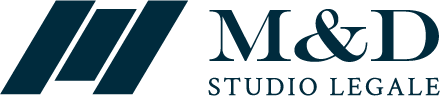 La disciplina comunitaria

Direttiva 2014/24/UE

L’art. 63 della direttiva prevede che:
- un operatore economico può, per capacità economica e finanziaria o tecnica e professionale se del caso e per un determinato appalto, fare affidamento sulle capacità di altri soggetti e, allo stesso modo, un raggruppamento sulle capacità dei partecipanti o di altri soggetti; 
- le amministrazioni aggiudicatrici possono esigere che taluni compiti essenziali siano direttamente svolti dall’offerente stesso o, nel caso di un’offerta presentata da un raggruppamento di operatori economici di cui all’articolo 19, paragrafo 2, da un partecipante al raggruppamento
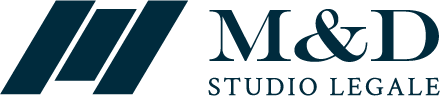 L’art. 19 della direttiva prevede che:

- ove necessario, le amministrazioni aggiudicatrici possono specificare nei documenti di gara le modalità con cui i raggruppamenti di operatori economici devono ottemperare ai requisiti in materia di capacità economica e finanziaria o di capacità tecniche e professionali di cui all’articolo 58, purché ciò sia proporzionato e giustificato da motivazioni obiettive
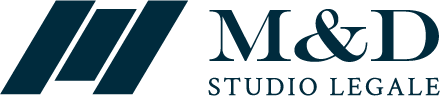 DISCIPLINA DELLA MODIFICA SOGGETTIVA DEI RAGGRUPPAMENTI

Le Adunanze Plenarie sul D.Lgs. 50/2016 

- Consiglio di Stato, Adunanza Plenaria, sentenza n. 2/2022:

la modifica soggettiva del raggruppamento temporaneo di imprese, in caso di          perdita dei requisiti di partecipazione di cui all’art. 80 d.lgs. 18 aprile 2016 n. 50 (Codice dei contratti pubblici) da parte del mandatario o di una delle 	mandanti, è consentita non solo in sede di esecuzione, ma anche in fase di 	gara, in tal senso interpretando l’art. 48, commi 17, 18 e 19-ter del medesimo 	Codice;
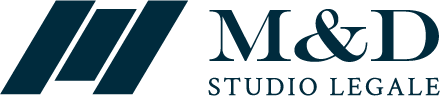 laddove si verifichi un caso riconducibile a tale fattispecie, la stazione appaltante, in applicazione dei principi generali di cui all’art. 1 della l. n. 241/1990 e all’art. 4 d. lgs. n. 50/2016, debba interpellare il raggruppamento (se questo non abbia già manifestato la propria volontà) in ordine alla volontà di procedere alla riorganizzazione del proprio assetto interno, al fine di rendere possibile la propria partecipazione alla gara. In modo non dissimile da quanto avviene ai fini del soccorso istruttorio, la stazione appaltante concederà un termine ragionevole e proporzionale al caso concretamente verificatosi, riprendendo all’esito l’ordinario procedimento di gara.
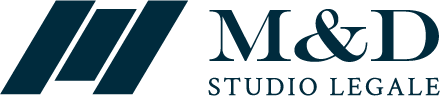 - Consiglio di Stato, Adunanza Plenaria, sentenza 10/2021

a) l’art. 48, commi 17, 18 e 19-ter, del d. lgs. n. 50 del 2016, nella formulazione attuale, consente la sostituzione meramente interna del mandatario o del mandante di un raggruppamento temporaneo di imprese con un altro soggetto del raggruppamento stesso in possesso dei requisiti, nella fase di gara, e solo nelle ipotesi di fallimento, liquidazione coatta amministrativa, amministrazione straordinaria, concordato preventivo o di liquidazione o, qualora si tratti di imprenditore individuale, di morte, interdizione, inabilitazione o anche liquidazione giudiziale o, più in generale, per esigenze riorganizzative dello stesso raggruppamento temporaneo di imprese, a meno che – per questa ultima ipotesi e in coerenza con quanto prevede, parallelamente, il comma 19 per il recesso di una o più imprese raggruppate – queste esigenze non siano finalizzate ad eludere la mancanza di un requisito di partecipazione alla gara.
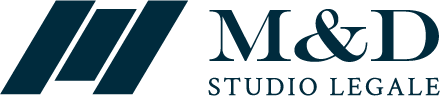 LA DISCIPLINA DELLA MODIFICA SOGGETTIVA NEL D.LGS. 36/2023

L’Art. 68 del D.Lgs. 36/2023 dispone che la modifica dei consorzi e dei raggruppamenti è ammissibile nei termini indicati dall’art. 97 e dal comma 17 dell’art. 68
Il comma 17 dell’art. 68 consente il recesso di una o più imprese raggruppate, sempre che le rimanenti abbiano i requisiti di qualificazione adeguati ai restanti lavori, servizi o forniture.
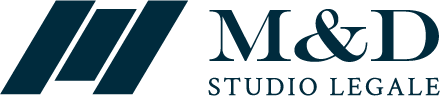 L’art. 97 (che disciplina le cause di esclusione di partecipanti ai raggruppamenti) prevede che il raggruppamento non è escluso qualora un suo partecipante sia interessato da una causa automatica o non automatica di esclusione o dal venir meno di un requisito di qualificazione, se:
a - comprova di aver estromesso o sostituito il soggetto con altro soggetto munito dei necessari requisiti, fatta salva l'immodificabilità sostanziale dell'offerta presentata; 
b - tali misure siano ritenute dalla stazione appaltante sufficienti e tempestivamente adottate (con obbligo di motivare l’eventuale esclusione);
c1 - se la causa si è verificata prima della presentazione dell’offerta, comunica alla stazione appaltante le misure adottate o l’impossibilità di adottarle prima di quella data;
c2 – se la causa si è verificata dopo la presentazione dell’offerta, ha adottato e comunicato le misure prima dell’aggiudicazione
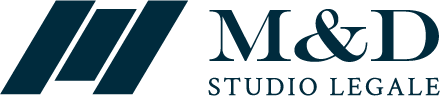 LA DISCIPLINA DELLA PARTECIPAZIONE IN PIU’ DI UN RAGGRUPPAMENTO (O IN FORMA SINGOLA E ASSOCIATA)

La partecipazione alla gara dei concorrenti in più di un raggruppamento o consorzio ordinario, ovvero in forma individuale qualora abbiano partecipato alla gara medesima in raggruppamento o consorzio ordinario, determina l'esclusione dei medesimi se sono integrati i presupposti di cui all'articolo 95, comma 1, lettera d), sempre che l'operatore economico non dimostri che la circostanza non ha influito sulla gara, né è idonea a incidere sulla capacità di rispettare gli obblighi contrattuali (Art. 68, comma 14, D.Lgs. 36/2023)
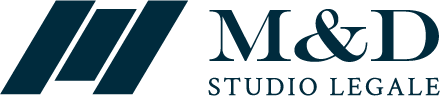 L’art. 95, comma 1, lett. d) D.Lgs. 36/2023 prevede, quale causa di esclusione non automatica, la seguente:

“d) sussistere rilevanti indizi tali da far ritenere che le offerte degli operatori economici siano imputabili ad un unico centro decisionale a cagione di accordi intercorsi con altri operatori economici partecipanti alla stessa gara”
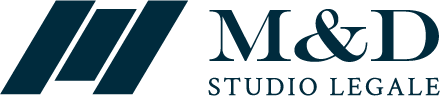 AVVALIMENTO 

L’art. 104 del D.Lgs. 36/2023

1. L'avvalimento è il contratto con il quale una o più imprese ausiliarie si obbligano a mettere a disposizione di un operatore economico che concorre in una procedura di gara dotazioni tecniche e risorse umane e strumentali per tutta la durata dell'appalto. Il contratto di avvalimento è concluso in forma scritta a pena di nullità con indicazione specifica delle risorse messe a disposizione dell'operatore economico. Il contratto di avvalimento è normalmente oneroso, salvo che risponda anche a un interesse dell'impresa ausiliaria, e può essere concluso a prescindere dalla natura giuridica dei legami tra le parti.
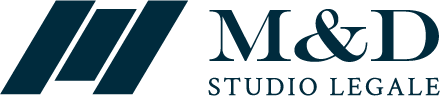 …
4. L'operatore economico allega alla domanda di partecipazione il contratto di avvalimento in originale o copia autentica, specificando se intende avvalersi delle risorse altrui per acquisire un requisito di partecipazione o per migliorare la propria offerta, e allega, nel caso di cui al comma 2, la certificazione rilasciata dalla SOA o dall'ANAC 
…
12. Nei soli casi in cui l'avvalimento sia finalizzato a migliorare l'offerta, non è consentito che partecipino alla medesima gara l'impresa ausiliaria e quella che si avvale delle risorse da essa messe a disposizione.
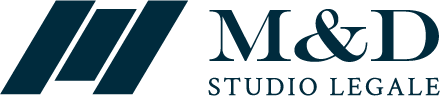 Le novità

- Estensione del concetto di onerosità?
- E’ stato previsto l’avvalimento premiale
- E’ stato eliminato il divieto di partecipazione dell’ausiliaria alla medesima gara, nell’ipotesi in cui non si tratti di avvalimento premiale
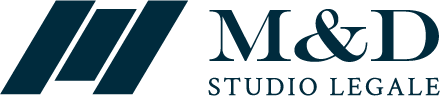 La giurisprudenza sull’onerosità

La ravvisabilità nel contratto di avvalimento di un interesse economico riferibile all'ausiliaria è garanzia dell'effettività dell'impegno da questa assunto e, conseguentemente, della concreta titolarità dei requisiti di partecipazione alla gara in capo all'ausiliata. Il contratto di avvalimento è un contratto tipicamente oneroso e, qualora in sede contrattuale non sia stabilito un corrispettivo in favore dell'ausiliaria, deve comunque emergere dal testo contrattuale un interesse - di carattere direttamente o indirettamente patrimoniale - che abbia indotto l'ausiliaria ad assumere senza corrispettivo gli obblighi derivanti dal contratto di avvalimento e le connesse responsabilità.
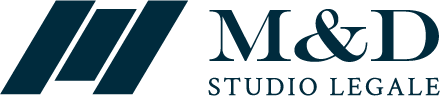 La giurisprudenza ha escluso l'automatica invalidità del contratto di avvalimento privo dell'espressa indicazione di un corrispettivo in favore dell'impresa ausiliaria o mancante dei criteri per la sua predeterminazione, ogni qualvolta dal tenore dell'accordo possa comunque individuarsi l'interesse patrimoniale dell'ausiliaria (che l'ha indotta ad assumere le relative obbligazioni e le connesse responsabilità), interesse che può avere carattere diretto (cioè consistere in un'utilità immediata) o anche solo indiretto, purché effettivo. In definitiva la nullità del contratto di avvalimento non può farsi discendere dalla carenza di un corrispettivo predeterminato o dalla mancanza di criteri per la sua predeterminazione, non potendo estendersi alle pattuizioni relative al compenso l'onere di specificazione di cui all'art. 89, comma 1, ultima parte, Codice dei contratti pubblici, che riguarda esclusivamente i requisiti e le risorse messe a disposizione
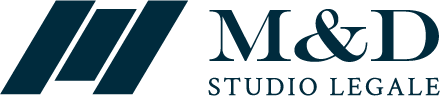 La giurisprudenza sull’avvalimento premiale

Nella vigenza del Codice del 2016 la concreta funzione dell’avvalimento si specifica in relazione alla sua chiarita attitudine a dotare un operatore economico dei requisiti economico-finanziari, delle risorse professionali e dei mezzi tecnici “necessari per partecipare ad una procedura di gara”.
Sta in ciò il fondamento, diffusamente ribadito in giurisprudenza, del divieto di avvalimento (meramente) premiale, il cui scopo sia, cioè, esclusivamente quello di conseguire (non sussistendo alcuna concreta necessità dell’incremento delle risorse) una migliore valutazione dell’offerta, ciò in quanto il prestito di requisiti, mezzi e risorse non strettamente necessari alla partecipazione rischia di alterare la par condicio competitorum, mediante l’attribuzione di un punteggio incrementale all’offerta di un operatore economico, al quale potrebbe non corrispondere, nella fase esecutiva, un effettivo livello di qualificazione imprenditoriale.
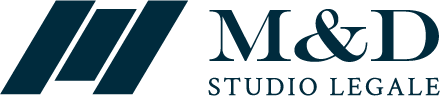 23